Signature électronique : la FAQ
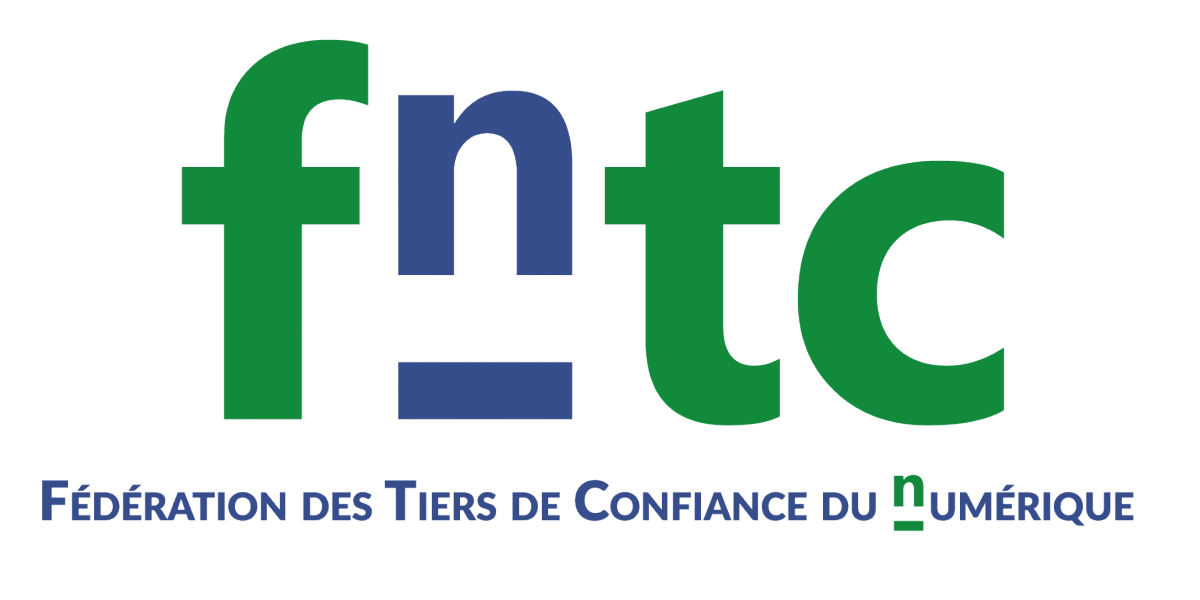 13 octobre 2023
Les étapes précédentes
Fascicule I 		Définitions et cas d’usage
Juillet 2021			1. Qu’est-ce que la signature électronique ?
			2. Le cadre réglementaire
			3. Les niveaux de signatures
			4. Cas d’usage
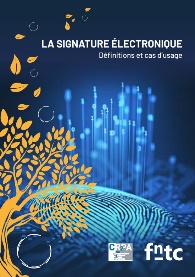 Fascicule II 		Validation et archivage
Septembre 2021		1. La pyramide de la signature électronique
			2. La gestion de la preuve
			3. L’archivage
			4. La chaîne de responsabilité
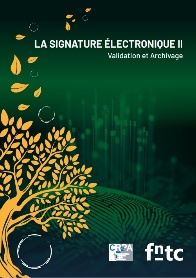 Fascicule III		Conservation à long terme
Octobre 2022		1. Qu’est-ce que la conservation à long terme ?
			2. Pourquoi réaliser la conservation à long terme dans un SAE ?
			3. Comment conserver sur le long terme
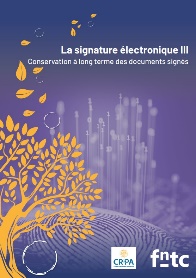 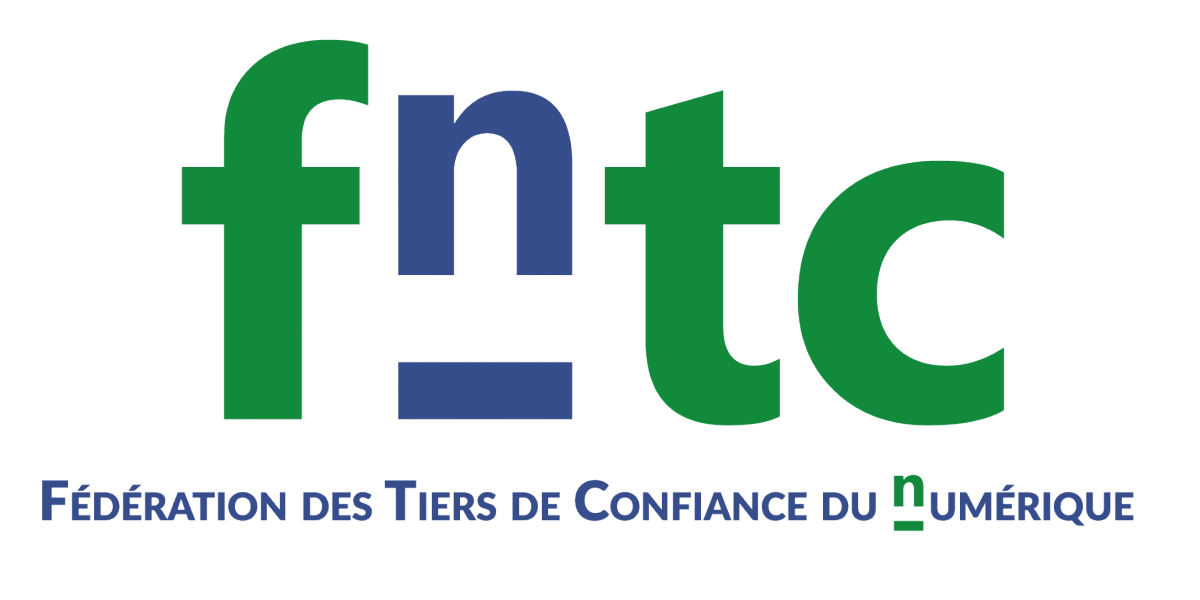 Des réponses à des besoins précis
Fascicule I Définitions et Cas d'suage :
Le principe des conventions de preuve en amont de tout projet et l’importance de disposer de points de comparaison pour sélectionner le bon niveau de signature.
Fascicule II Validation & Archivage :
Les mécanismes de constitution de la preuve pour un alignement avec la pratique et la maîtrise du cycle de vie des éléments créés.
Fascicule III Conservation à long terme des documents signés :
La justification de l’apport de l’archivage et des professionnels de l’information et de leur positionnement sur ce type de projet.
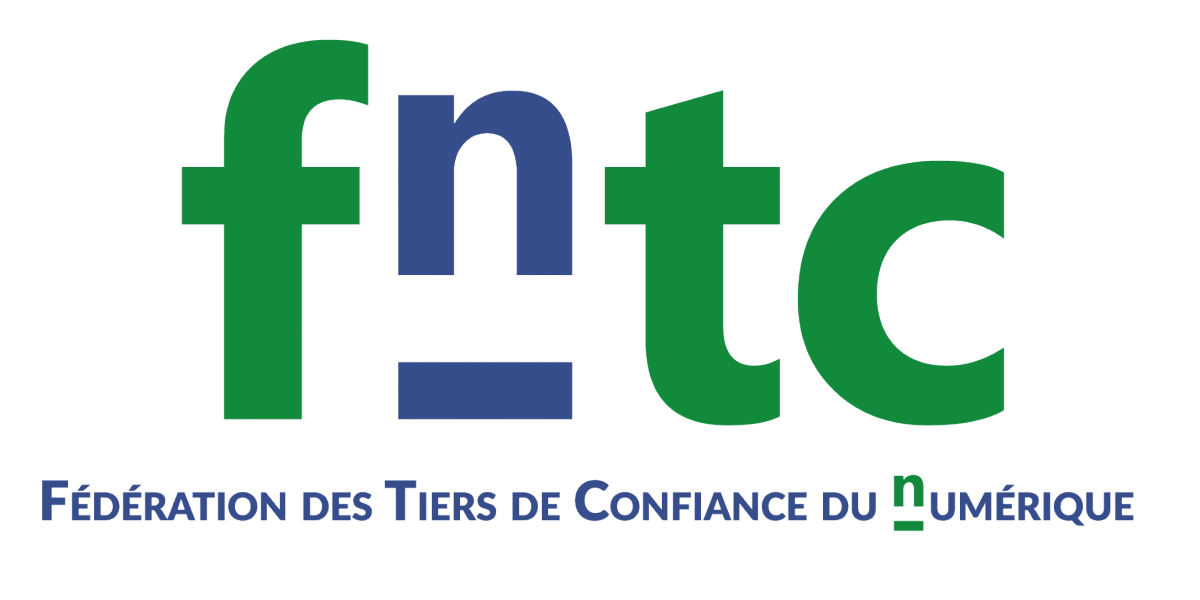 Pourquoi une FAQ ?
Lors des présentations des fascicules, vous avez été nombreux à nous poser des questions.
Parfois parce qu’elles avaient été traitées trop succinctement à votre goût, souvent parce qu’elles dépassaient le cadre fixé dans les fascicules.
Notre ambition n’aurait pas été totalement atteinte si nous vous avions laissé sans réponse.
C’est pourquoi nous avons choisi de les traiter sous forme de foire aux questions.
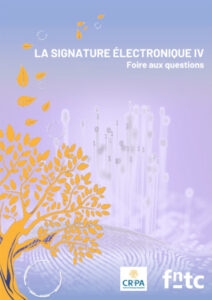 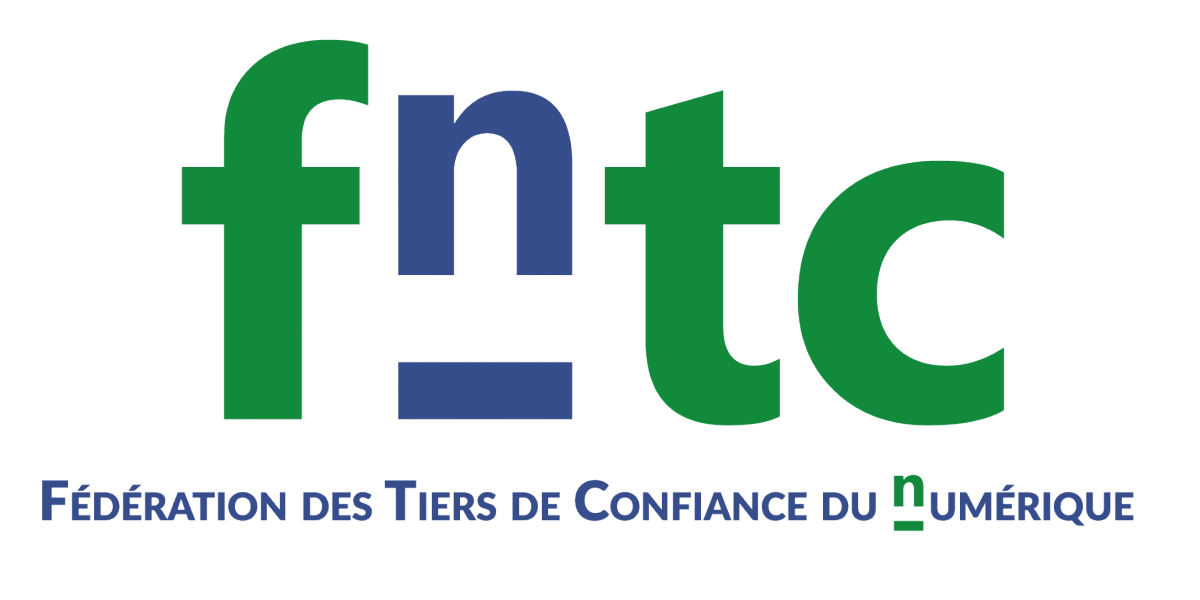 Questions ?
Réponses